Цветы Кубани
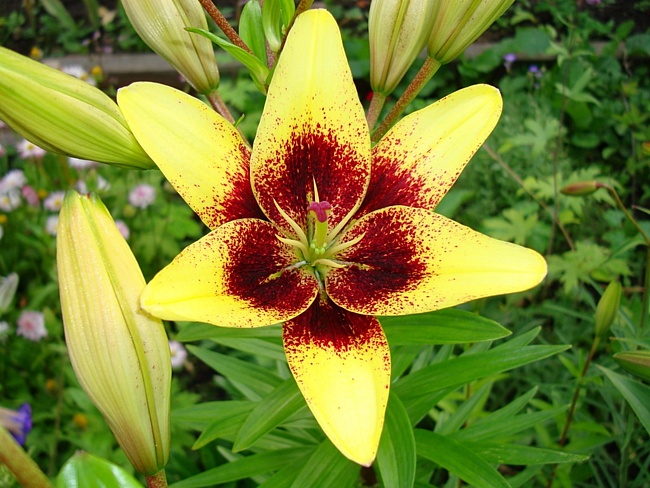 Воспитатель:Коровина Людмила   Петровна
Цель: 
познакомить детей с  цветами Кубани;
накапливать  экологические сведения, сведения о роли человека, его взаимодействия с природой;
развивать  интерес ко всему живому, внимание , наблюдательность; 
воспитывать любовь к родному краю , прививать любовь к природе.
Лотос
Травянистое земноводное растение с ползучим корневищем.
Листья двух типов:
подводные –сидячие,
надводные –плавающие и стоячие. Цветет в июне-августе.
Шафран
Травянистое растение . Имеет один цветок, фиолетово-лиловый.
Цветет в сентябре-октябре.
Листья и плоды развиваются весной.
Зацветает  на пятый год после прорастания.
Растет в Туапсе,
Майкопе.
Лилия
Многолетнее растение высотой до 70-200см.
В соцветии 3-20 цветков. 
Цветы соломенно- желтые с неприятным запахом .
Цветет в мае-июне. 
Размножается семенами. 
Растет  на открытых полянах в лесном поясе.
Подснежник
Травянистый многолетник до 20см высоты. На стебле один поникающий цветок до 25мм длины, из 6 белых листочков  с надрезом наверху и зеленым пятном в верхней части.
Плодоносит в мае.
Размножается семенами.
Растет на опушках, в зарослях кустарников лиственных деревьев
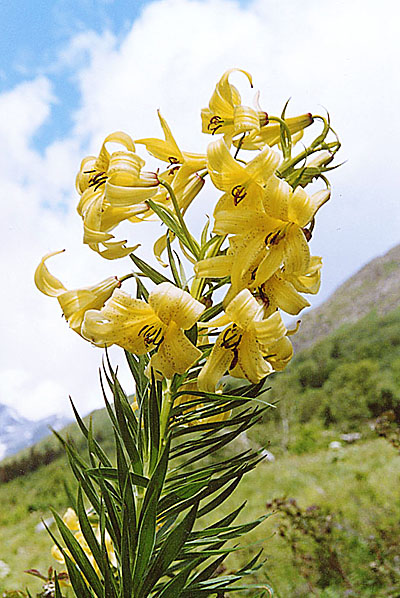 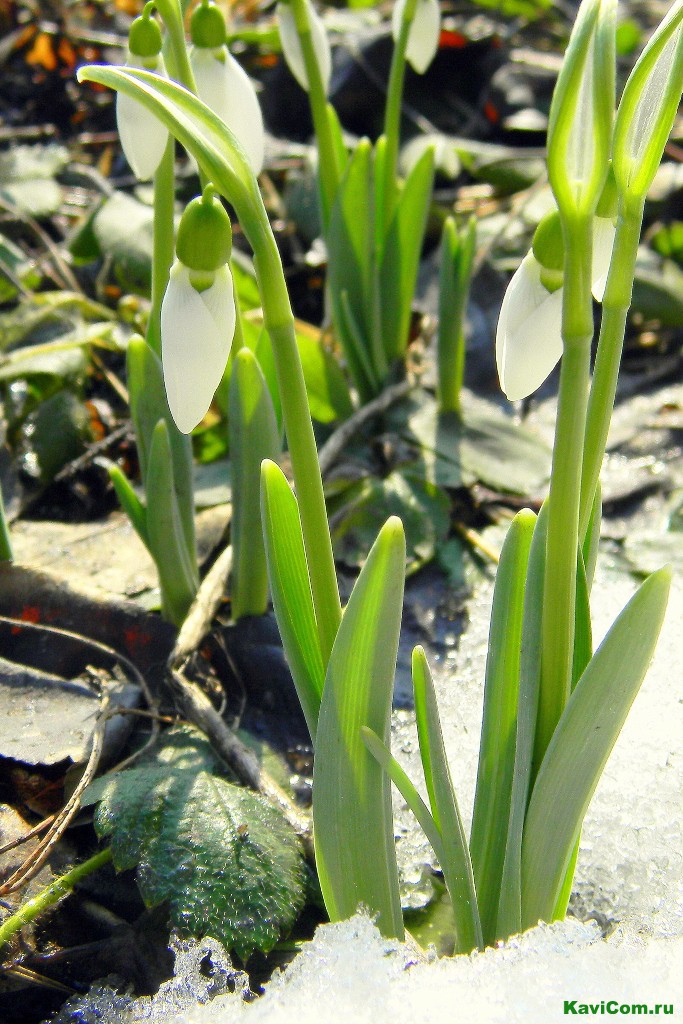 Берегите природу!
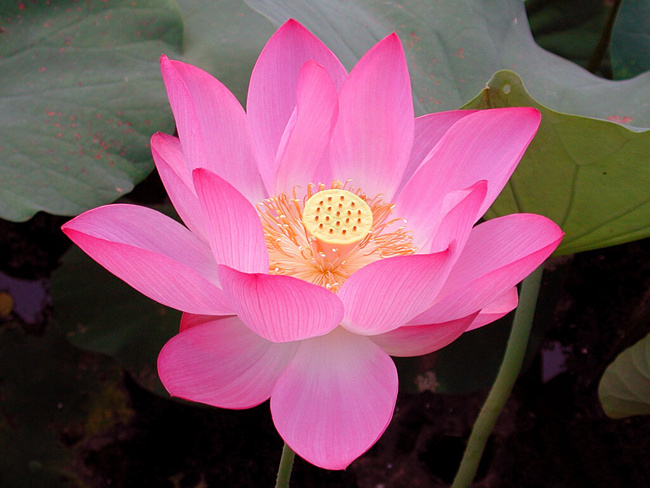 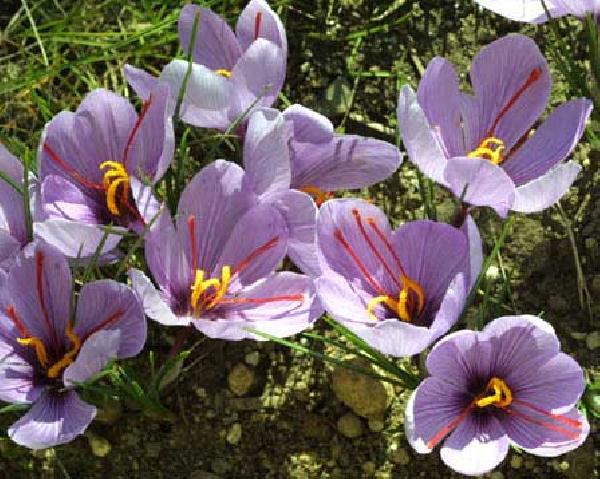